A
STLV-1 uninfected JM6
CD3 T cells
Stem cells (CD4-CD34+)
CD34
CD3
CD4 T cells
Myeloid cells (CD4dimCD33+)
105
105
105
105
105
105
105
105
105
105
105
105
105
105
105
105
105
105
104
104
104
104
104
104
104
104
104
104
104
104
104
104
104
104
104
104
103
103
103
103
103
103
103
103
103
103
103
103
103
103
103
103
103
103
CD33
CD4
102
102
102
102
102
102
102
102
102
102
102
102
102
102
102
102
102
102
0
0
0
0
0
0
0
0
0
0
0
0
0
0
0
0
0
0
CD8 T cells
Myeloid cells (CD4-CD33+)
0
0
0
0
0
0
0
0
0
0
0
102
102
102
102
102
102
102
102
102
102
102
103
103
103
103
103
103
103
103
103
103
103
104
104
104
104
104
104
104
104
104
104
104
105
105
105
105
105
105
105
105
105
105
105
0
102
103
104
105
0
0
0
0
102
102
102
102
103
103
103
103
104
104
104
104
105
105
105
105
0
0
102
102
103
103
104
104
105
105
CD33
0.266
0.295
45.2
45.1
CD8
0.00
0.063
0.025
0.015
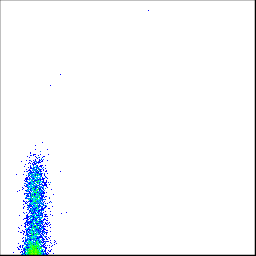 Tax
Tax
Isotype
Isotype
B
B cells (CD4-CD19+) in STLV-1 infected JM4
B cells (CD4-CD19+) in STLV-1 uninfected JM6
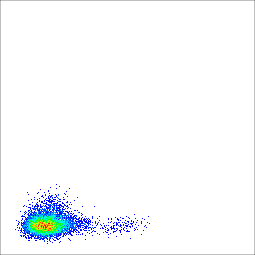 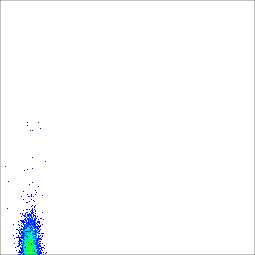 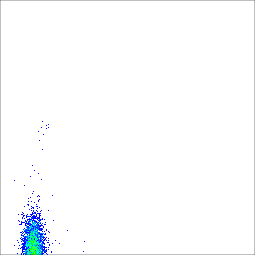 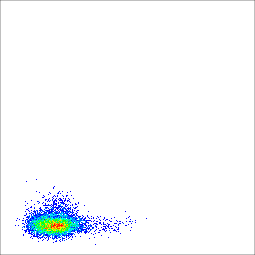 99.7
98.7
54.7
54.6
0.019
0.95
0.012
0.298
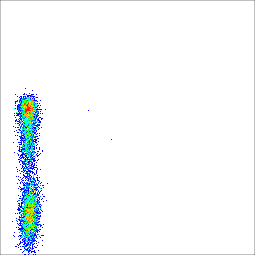 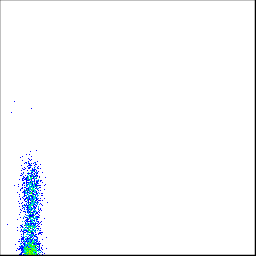 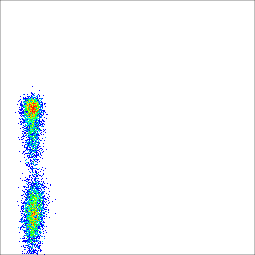 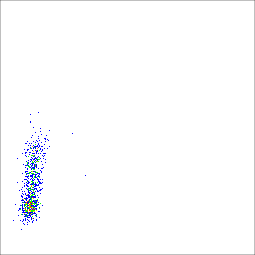 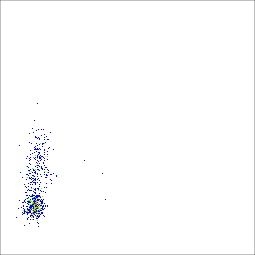 CD19
CD19
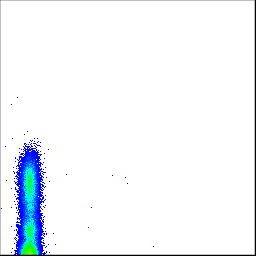 Isotype
Tax
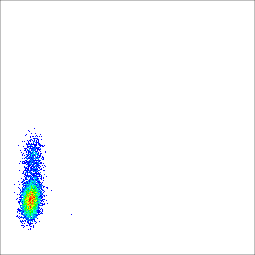 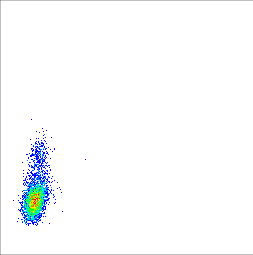 B cells (CD4-CD19+) in STLV-1 infected JM5
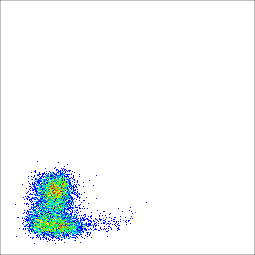 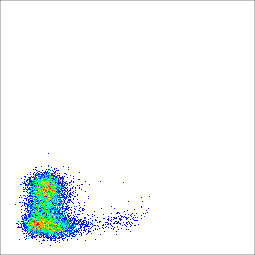 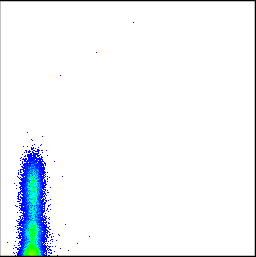 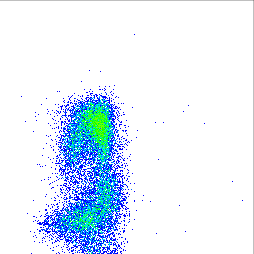 CD19
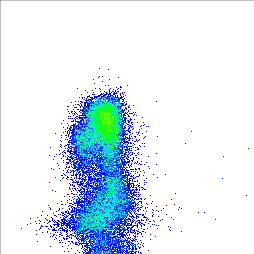 Isotype
Tax
37.8
0.788
21.2
23.5
21.6
20.6
49.6
50.9
0.996
1.08
9.41
6.66
7.5
6.64
35.3
0.145
0.051
0.00
0.00
0.00
0.240
0.106
0
0
0.158
0.186
0.017
0.007
S2 Fig. Tax expression in STLV-1 uninfected JM and B cells of STLV-1 infected JMs.
54.0
7.43
77.6
76.5
78.4
79
48.7
47.7
97.6
98.1
90.6
91.9
92.6
92.1
63.1
1.51
1.32
1.41
0.839
0.031
1.22
0.106
1.44
0.026
0.965
0.329
0.021
1.42